HACKATHON
Power the change
Perché partecipare
L’Università degli Studi di Bergamo, in collaborazione con A2A e Tondo, organizza
Power the Change – Hackathon 2024
Innovazione e creatività
Presentare progetti in merito alla transizione energetica e all’economia circolare, per favorire la diffusione di una cultura dell’innovazione e la nascita di attività innovative che facciano emergere creatività e inventiva, oltre a generare un impatto positivo sul sistema locale
Ecosistema
Ampliare e connettere l’ecosistema legato alla transizione energetica e all’economia circolare facilitando l’interazione tra gli esperti del settore e gli studenti, accorciando quindi le distanze tra il mondo accademico e il mondo del lavoro
Conoscenza e formazione
Diffondere concetti chiave di sostenibilità e circolarità tra gli studenti dell’Università, che possano generare un cambiamento culturale. L’hackathon favorirà anche una crescita professionale poiché consentirà agli studenti di confrontarsi con una realtà aziendale
A chi è rivolto e come è organizzato
A studenti, dottorandi e neo-laureati di tutti i Dipartimenti UniBG, i quali avranno l’opportunità di confrontarsi su 5 challenge e sviluppare una progettualità concreta.
In totale verranno ammesse un massimo di 120 persone, 20 team in tutto. E’ premiata la multidisciplinarità.
2 giornate di lavoro, il 10 e 11 maggio 2024, tra approfondimenti sui temi delle challenge, pitching session delle idee progettuali e mentoring per affinare il progetto.
Una giuria di esperti selezionerà i progetti vincitori dell’hackathon, uno per ogni challenge a cui verrà assegnato in premio un voucher di 250 euro per ciascun membro del team.
Una giuria popolare decreterà il team vincitore assoluto, al quale verrà assegnato in premio un voucher di 80 euro per ciascun membro del team.
Challenge
Teleriscaldamento: la challenge consiste nell'ideare progetti sostenibili che esplorino nuove tecnologie e strategie per massimizzare il mix funzionale nelle reti di riscaldamento delle fonti energetiche rinnovabili, o delle integrazioni di calore da recupero industriale.
Risorsa Idrico: la challenge chiede ai partecipanti di trovare soluzioni innovative per garantire una gestione ottimale delle risorse idriche e migliorare l'efficienza e la resilienza della generazione idroelettrica, in un’ottica sostenibile e di lungo periodo.
Comunità energetiche: la challenge propone una riflessione sulle Comunità Energetiche Rinnovabili nelle Università: si richiede di pensare a quali potrebbero essere gli attori e gli elementi coinvolti, riflettendo su come la mobilità elettrica potrebbe essere inclusa in questo scenario e quali potrebbero essere i benefici.
Università smart e sostenibile: la challenge richiede ai partecipanti di trovare strategie per sfruttare la tecnologia nella creazione di campus più verdi, sicuri e inclusivi, promuovendo al contempo la consapevolezza ambientale e la partecipazione attiva della comunità universitaria. 
Rifiuti tessili: la challenge chiede ai partecipanti di trovare soluzioni innovative per promuovere lo scambio e il riciclo di vestiti all’interno dell’Ateneo, oltre a sensibilizzare la community dell’università (e non solo) sull’impatto ambientale e sociale del settore.
Presentazione candidature
E’ possibile candidarsi in team composti da massimo 6 persone o singolarmente, ed è possibile indicare una proposta di progetto. 
Iscrizioni aperte fino al 19 Aprile
Maggiori informazioni sul nostro sito: https://www.unibg.it/node/16299
Per ogni dubbio, scrivete a hackathon@unibg.it
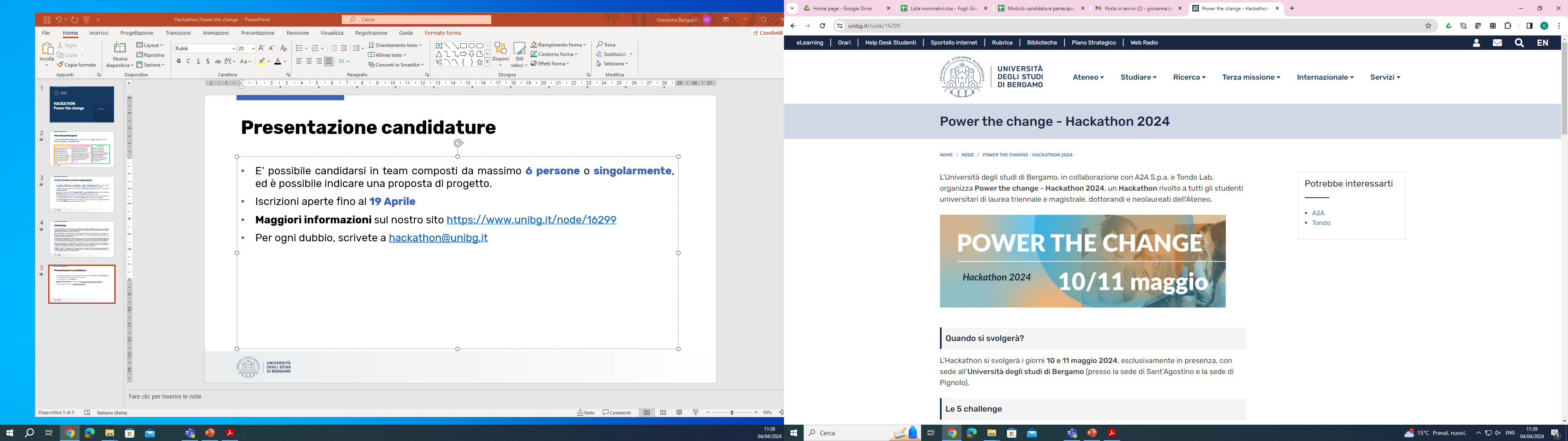